ΛΟΥΛΟΥΔΟΚΟΣΜΟΣ
στίχοι:Ειρήνη Μαστοροπούλου 
μουσική: Αγγελική Καψάσκη
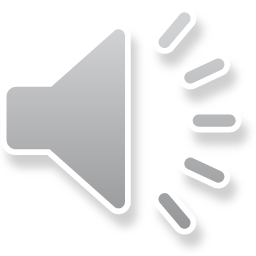 ΛΟΥΛΟΥΔΟΚΟΣΜΟΣ
Να ‘ταν ο κόσμος μας περβόλι 

κι εμείς αδελφωμένοι όλοι, 

σαν τα λουλούδια πλάι-πλάι, 

ο ένας τον άλλο να αγαπάει.
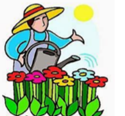 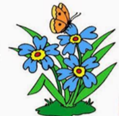 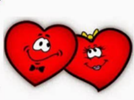 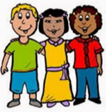 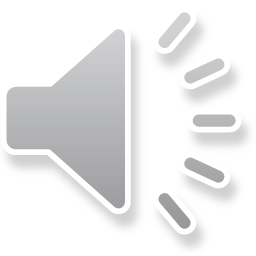 ΛΟΥΛΟΥΔΟΚΟΣΜΟΣ
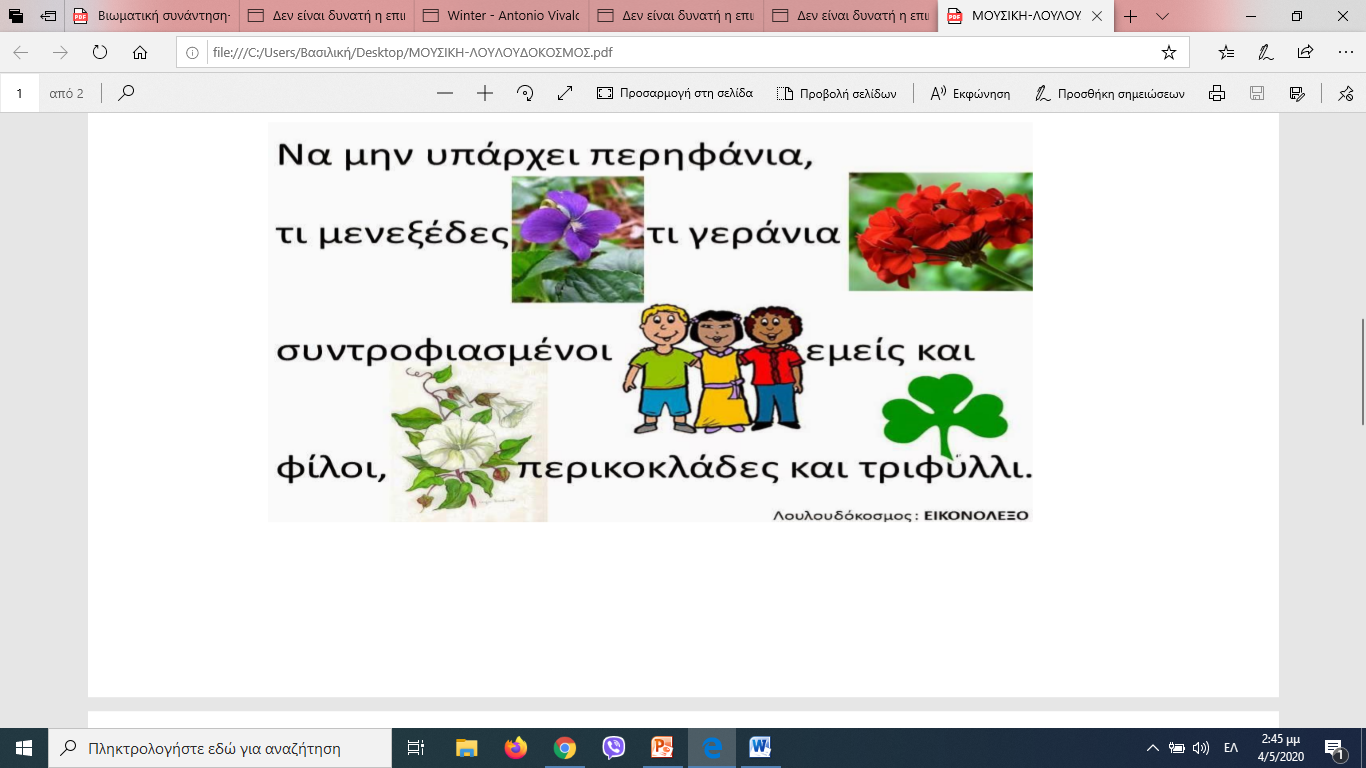 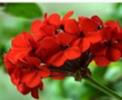 Να μην υπάρχει περηφάνια, 

τι μενεξέδες, τι γεράνια, 

συντροφιασμένοι εμείς και φίλοι, 

περικοκλάδες και τριφύλλι.(2)
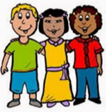 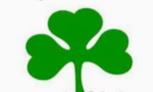 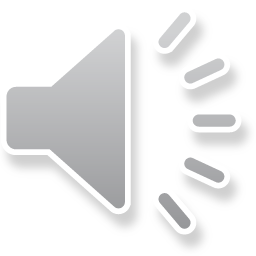 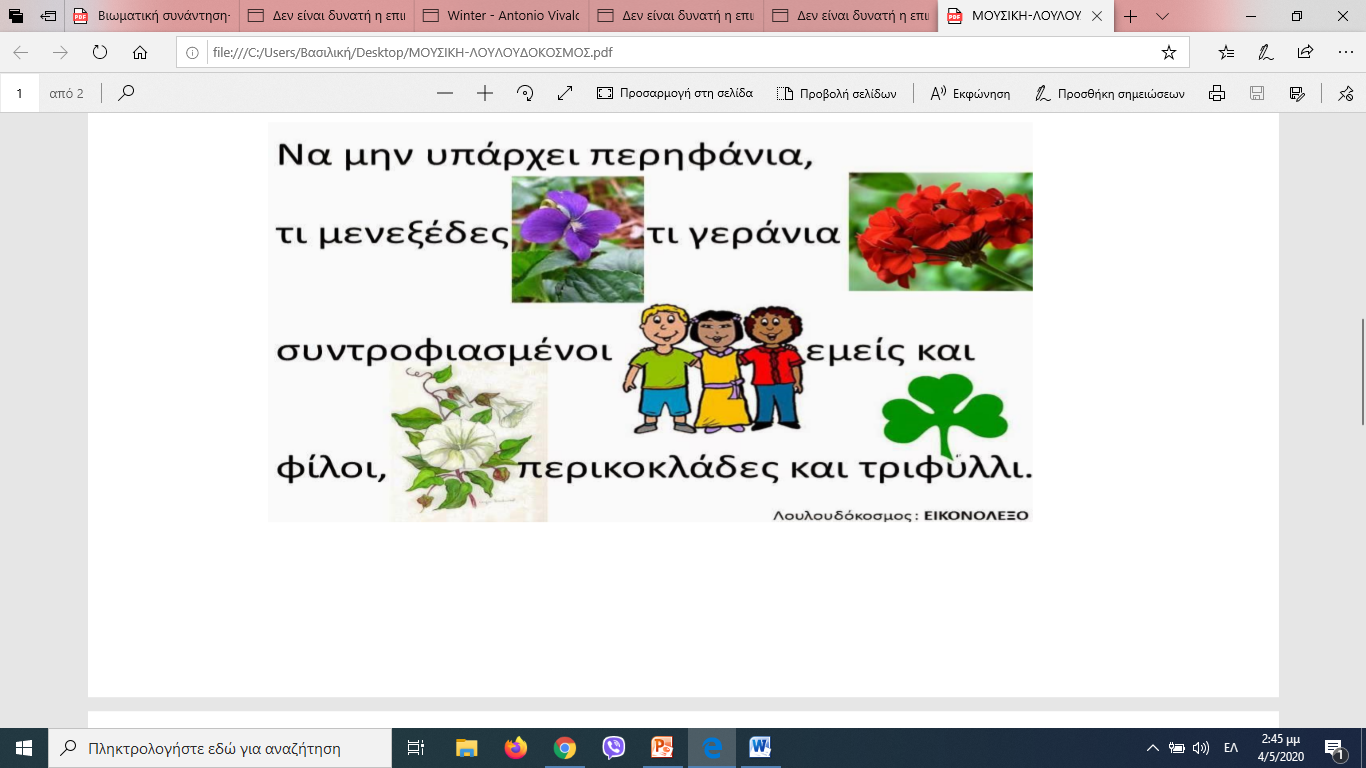 ΛΟΥΛΟΥΔΟΚΟΣΜΟΣ
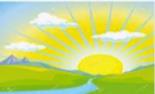 Να ‘ρθει μια αυγή να μας φωτίσει, 

δίχως πολέμους, δίχως μίση, 

να ‘ρθει μια μέρα να βραδιάσει 

κι όλο τον κόσμο να χορτάσει.
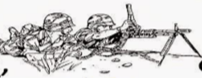 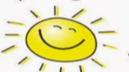 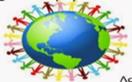 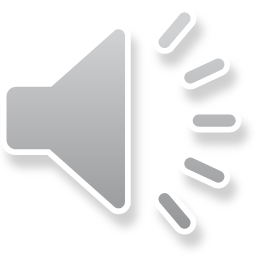 ΛΟΥΛΟΥΔΟΚΟΣΜΟΣ
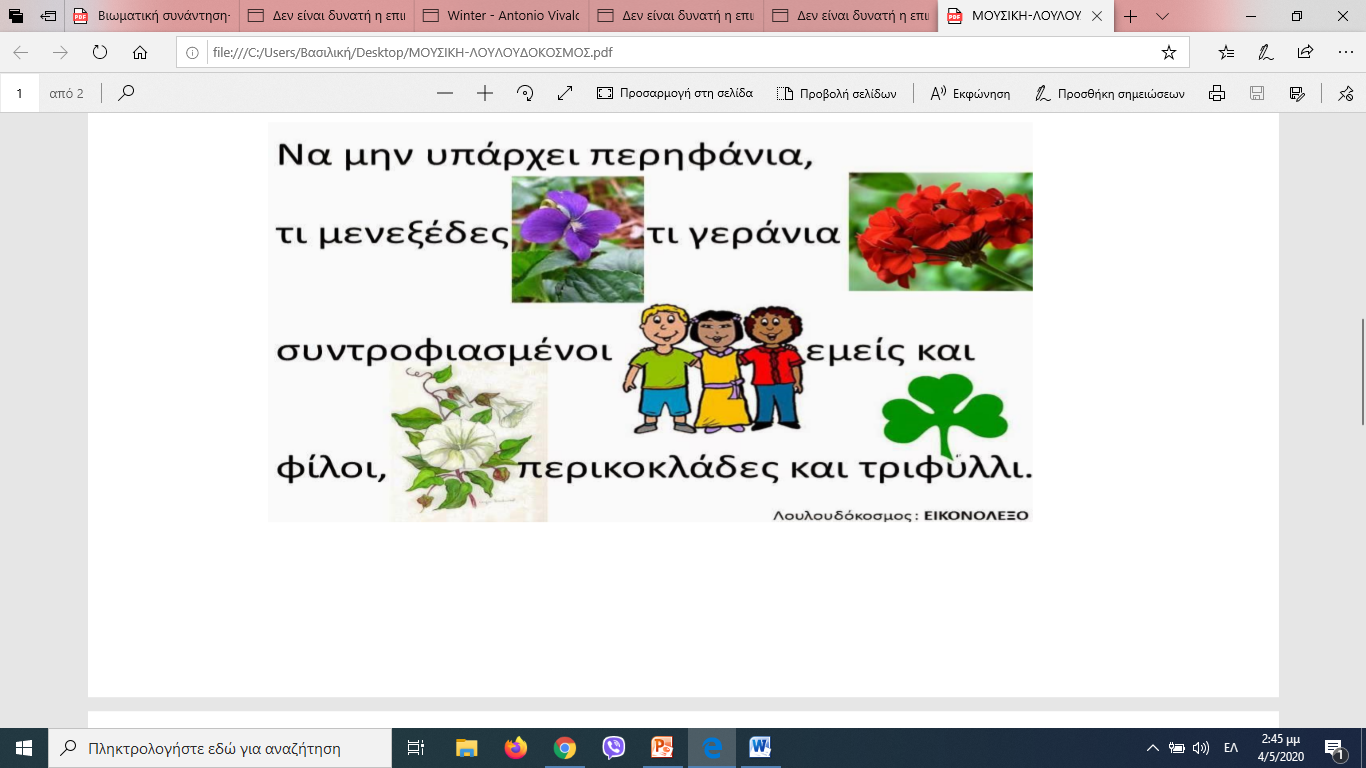 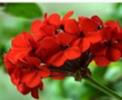 Να μην υπάρχει περηφάνια, 

τι μενεξέδες, τι γεράνια, 

συντροφιασμένοι εμείς και φίλοι, 

περικοκλάδες και τριφύλλι.(2)
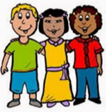 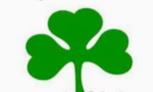 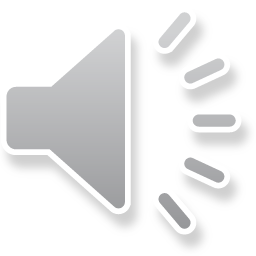 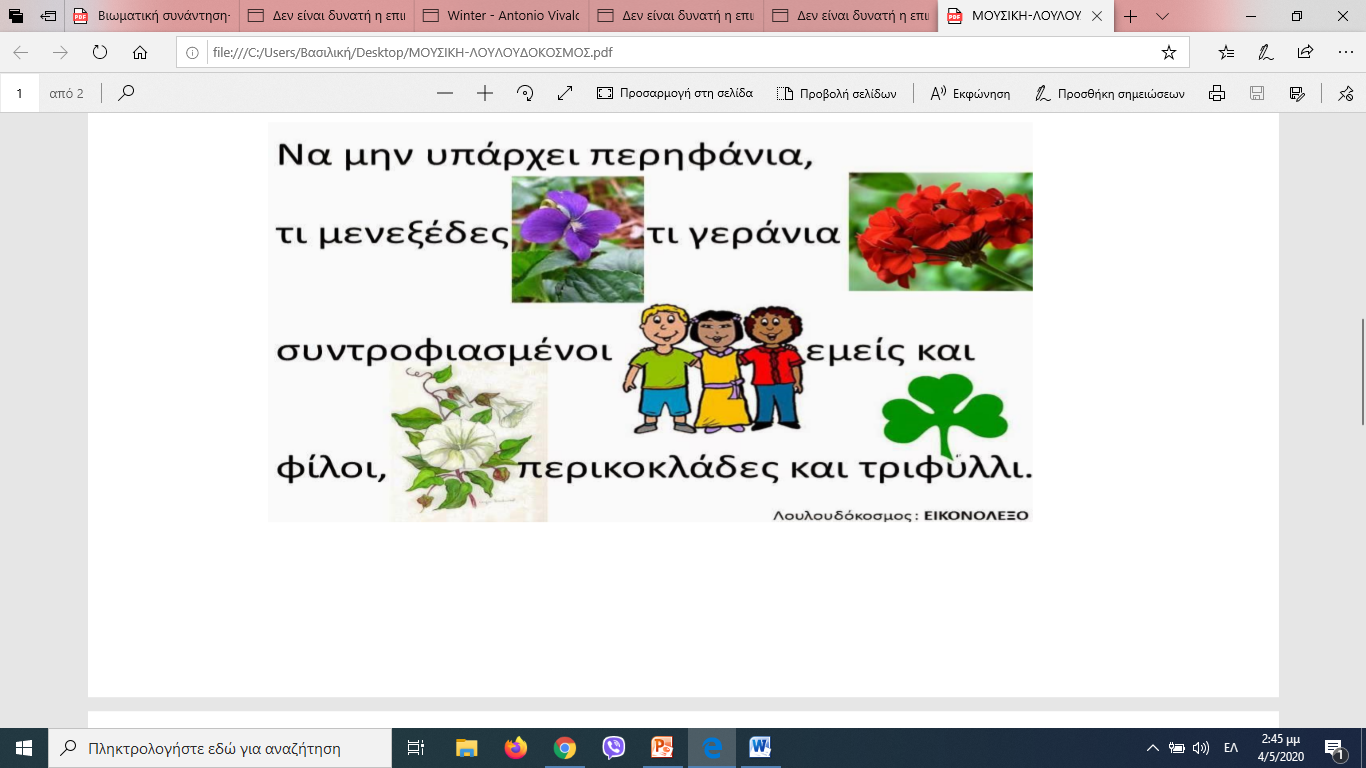 ΛΟΥΛΟΥΔΟΚΟΣΜΟΣ
εικονόλεξο
web page: 
http://taniamanesi-kourou.blogspot.com/2015/04/blog-post_21.html 
τραγούδι 
https://safeyoutube.net/w/BIg9
ΛΟΥΛΟΥΔΟΚΟΣΜΟΣ-παιδική χορωδία Σπύρου Λάμπρου
στίχοι: Ειρήνη Μαστοροπούλου 
μουσική: Αγγελική Καψάσκη


power point: Vasiliki Kofterou